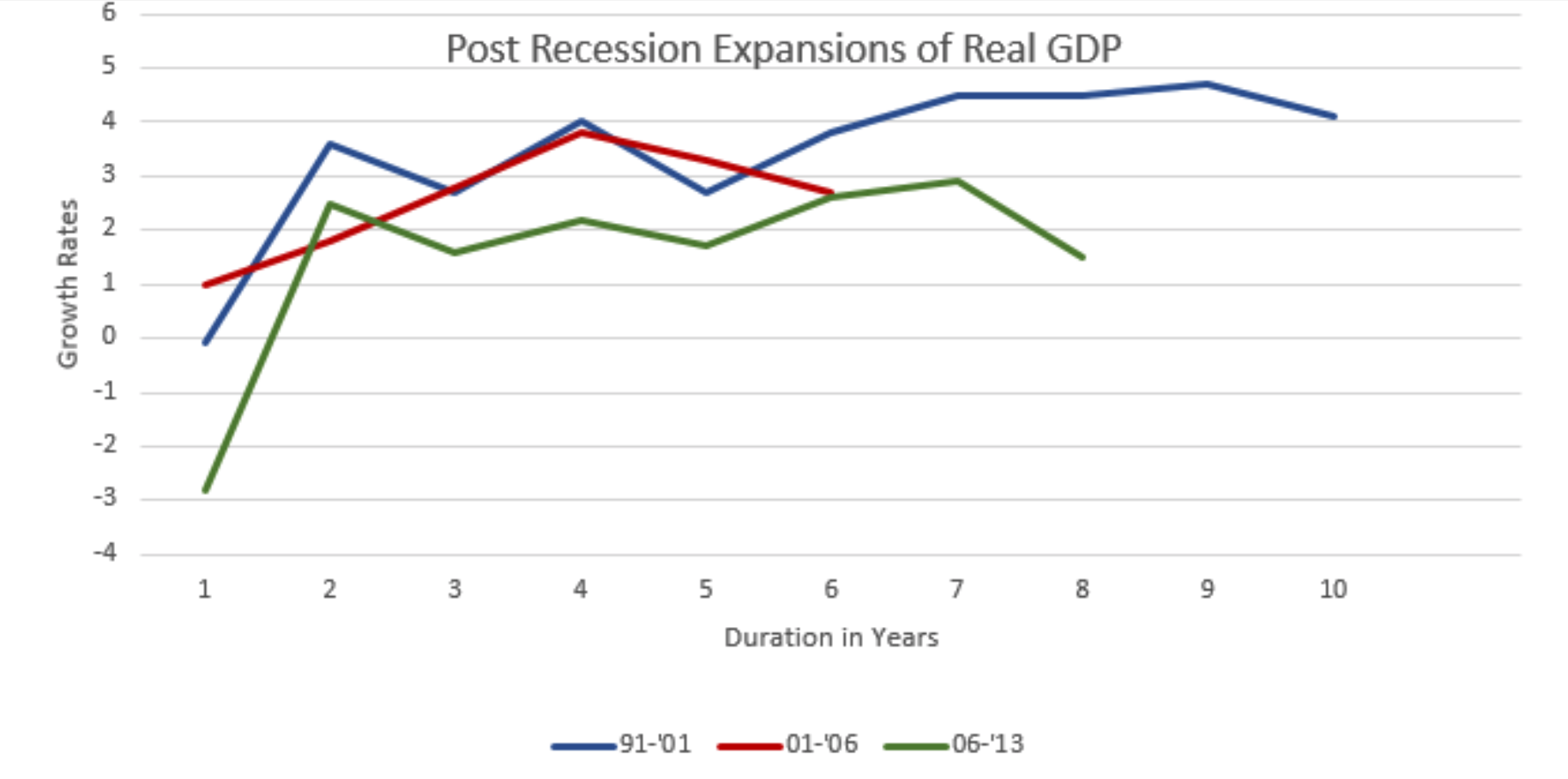 Tight Labor Market
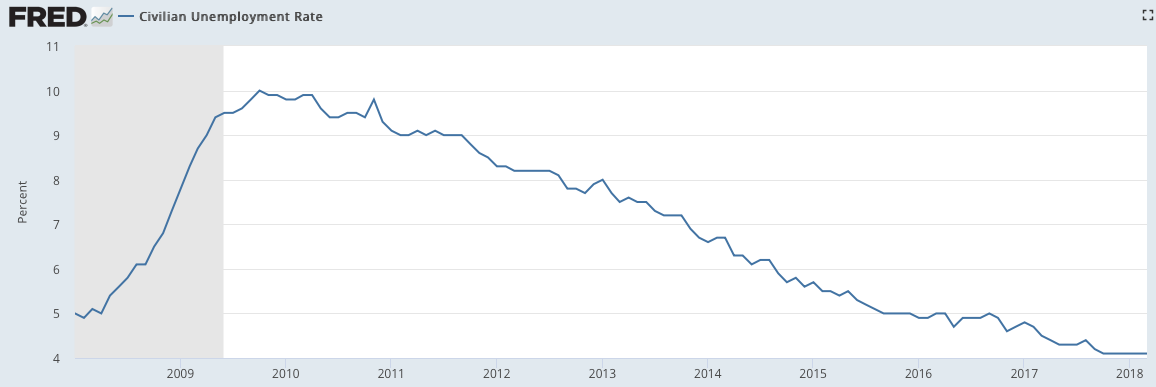 Longer Term Natural Rate of Unemployment  4.8%
Employment Cost Index
Labor Market Slack
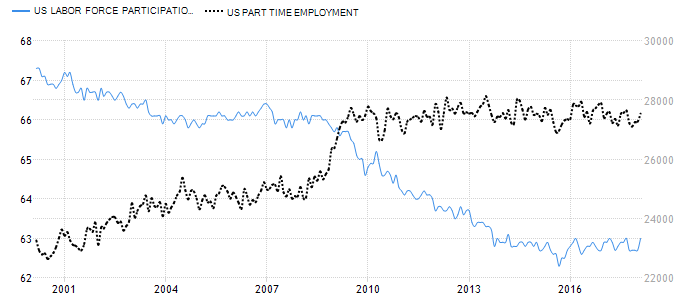 Trading Economics
Payrolls and Aggregate Hours
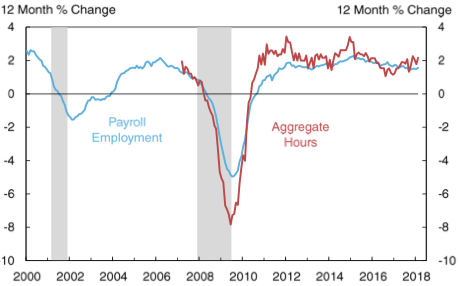 Purchasing Managers Index
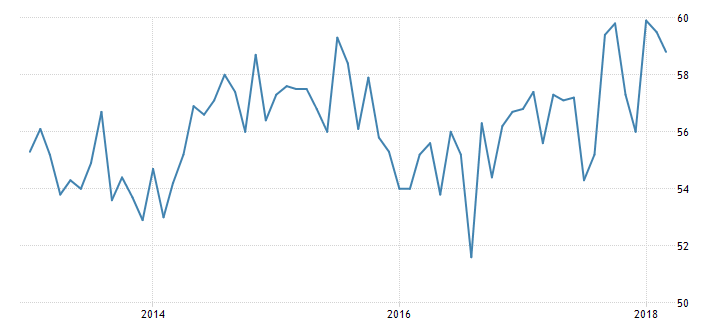 Increase in service costs

Increase in cost of inputs
Higher Weekly earnings.

Tightening labor market.

Longer work week
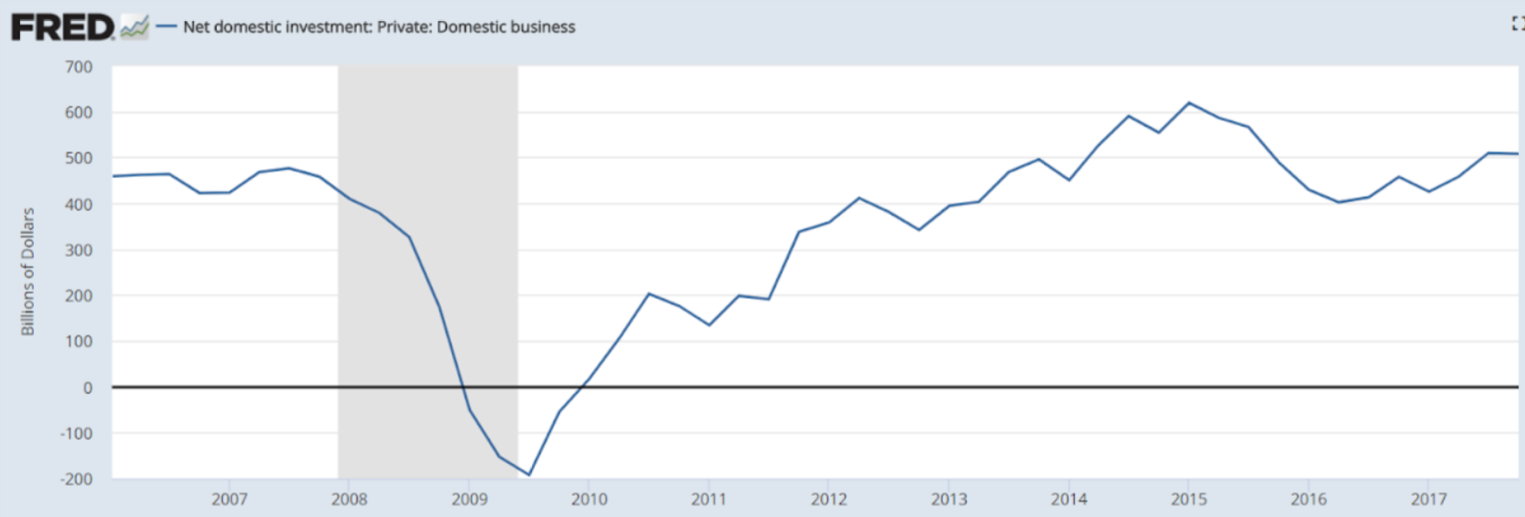 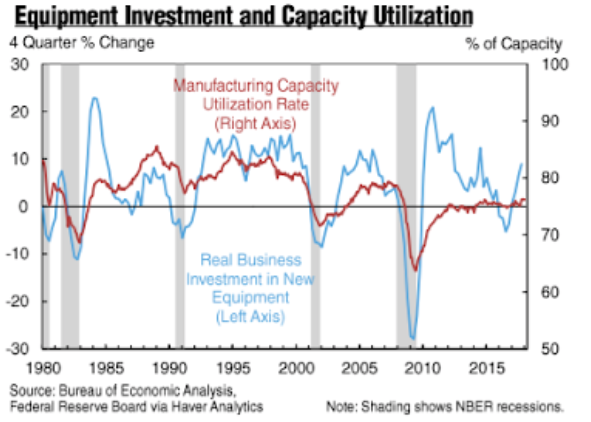 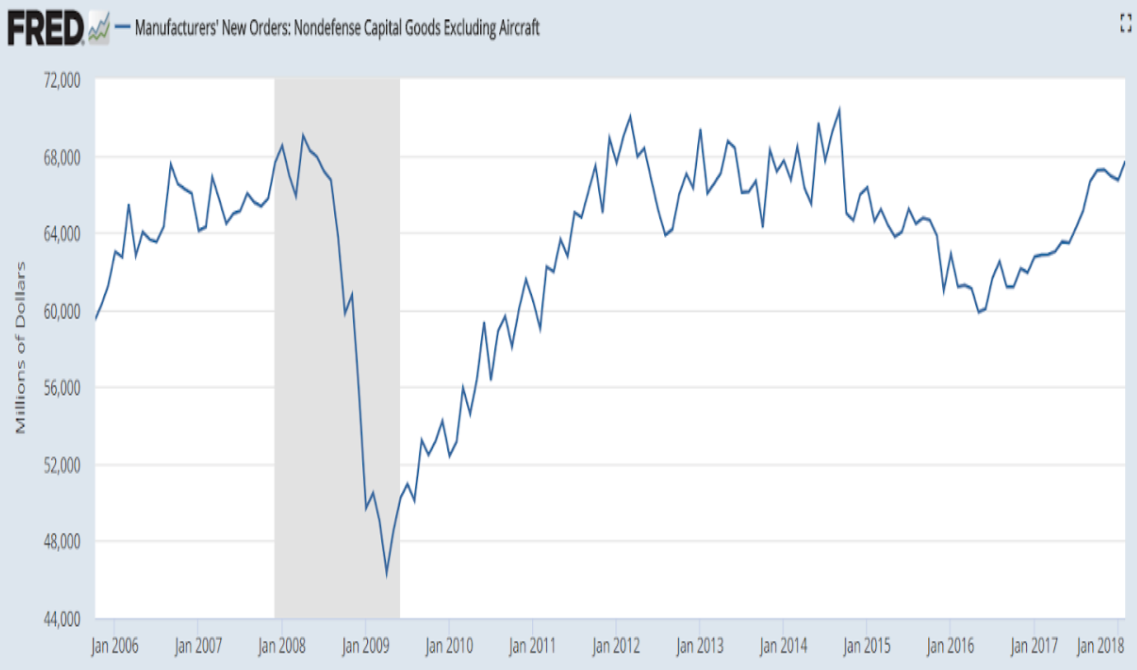 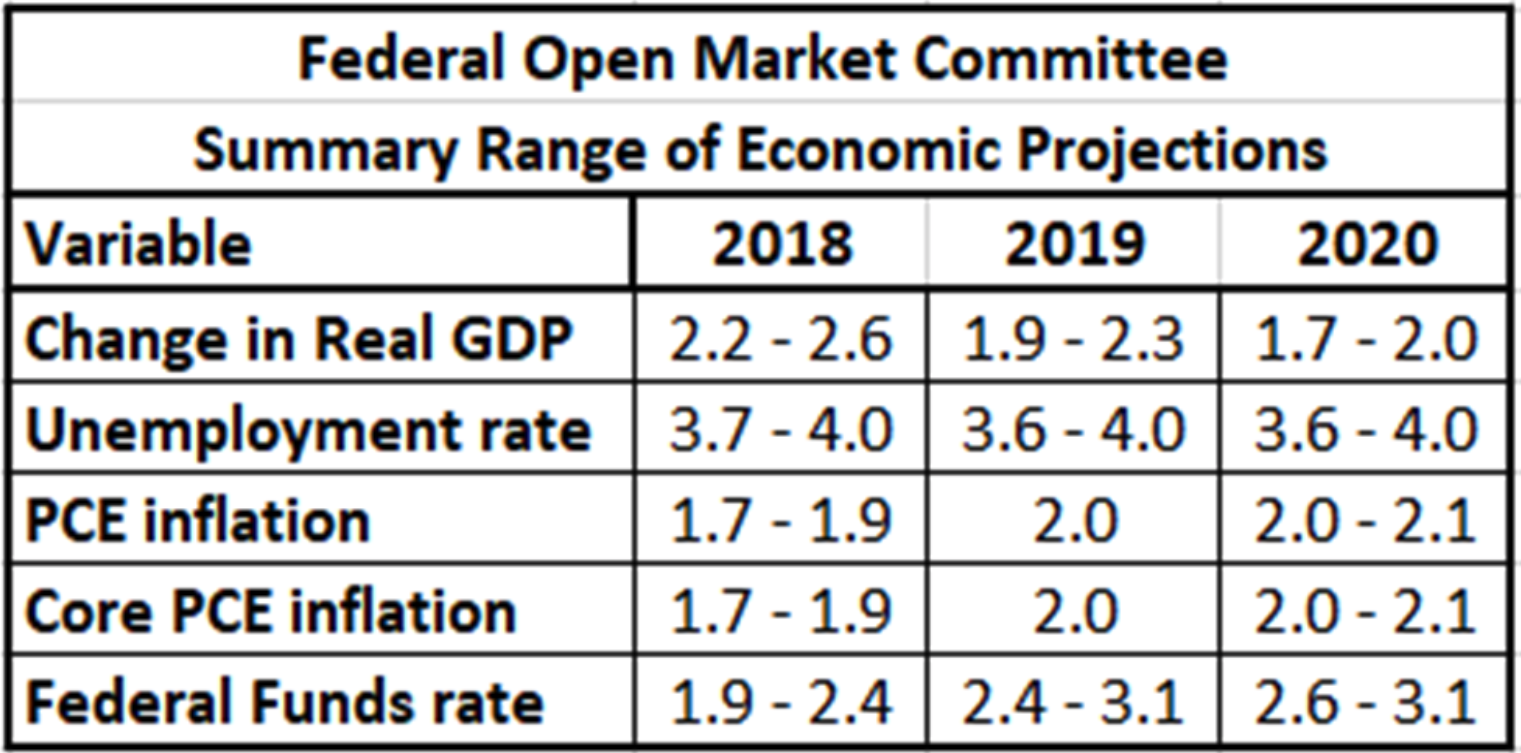 Revolving Credit
Personal Savings Rate
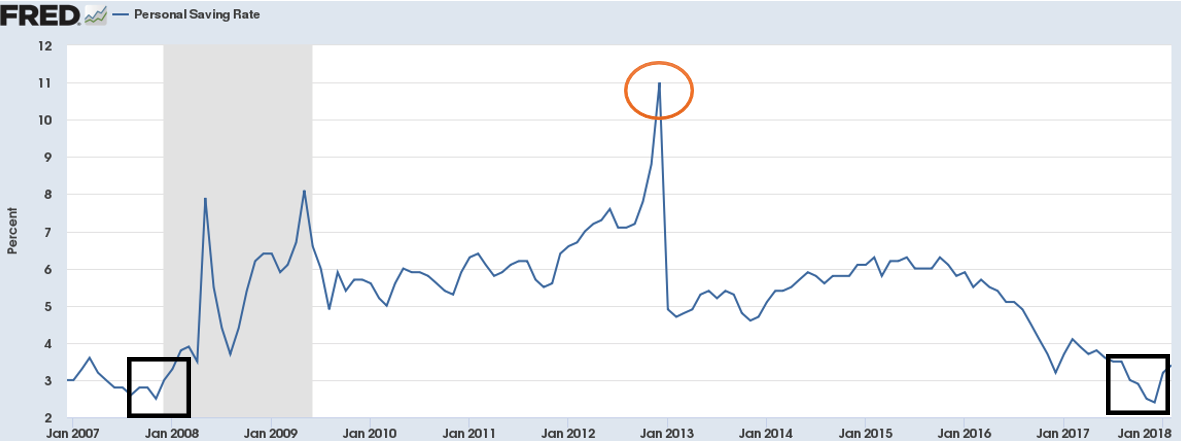 Corporate VS. Treasury Yields
TIPS
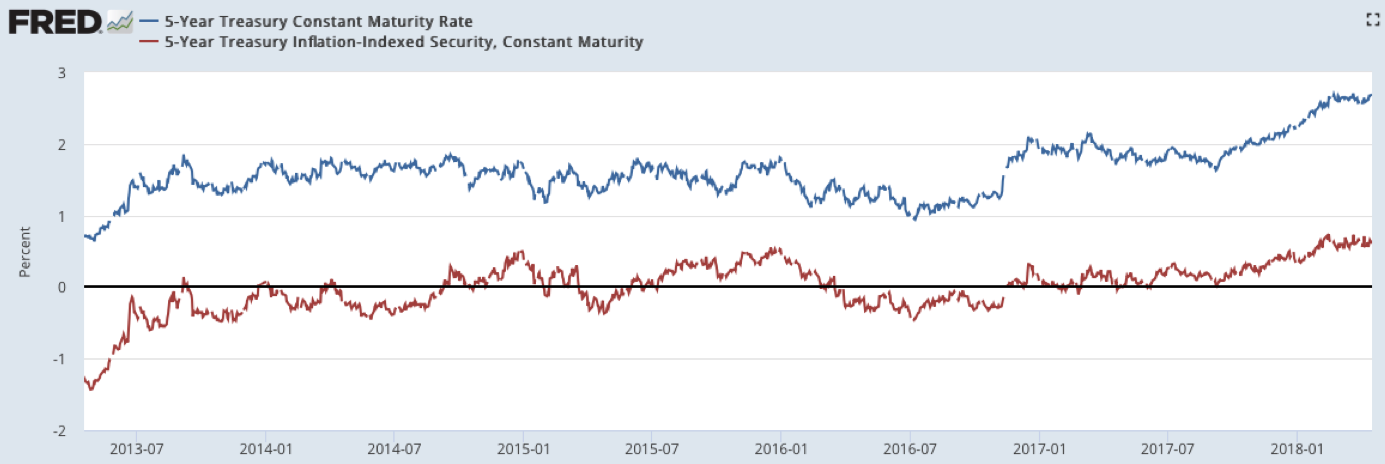 Emma Stent
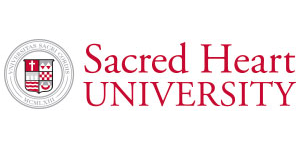 Trevor Godston
Steven Schilder
Wilder Rumpf
Jessica Tavarez
Jonathan Herman
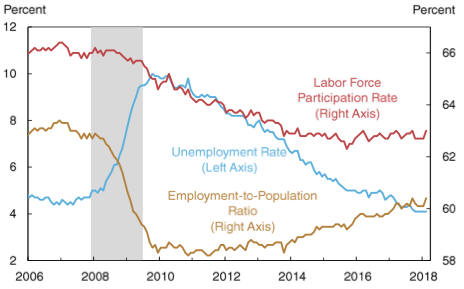 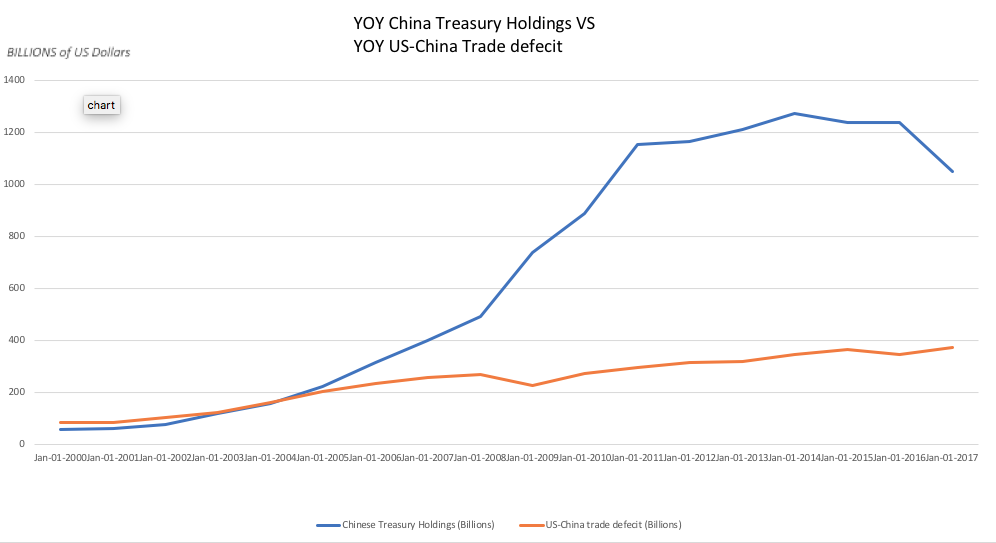 Fed Challenge
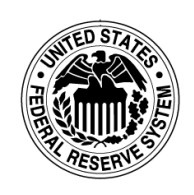 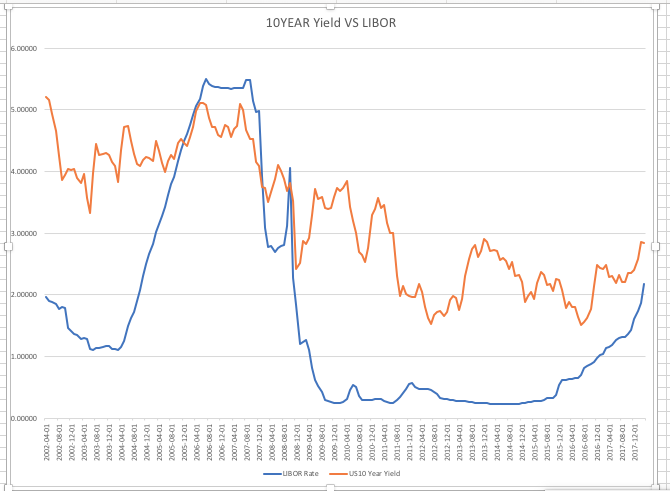 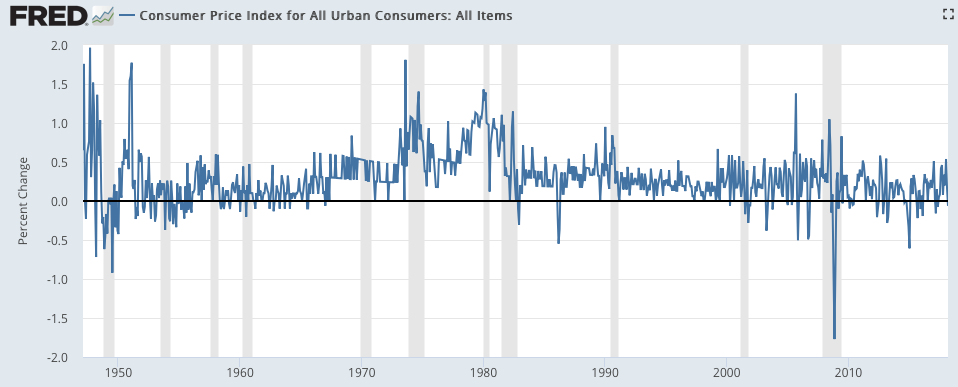 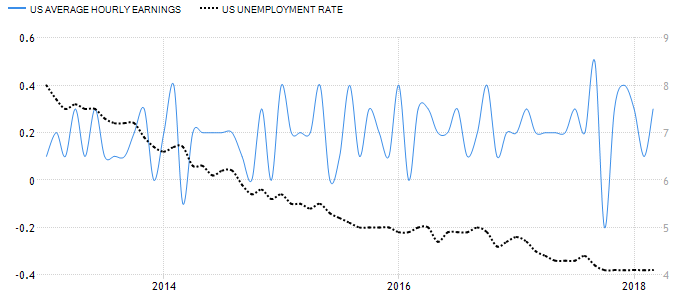 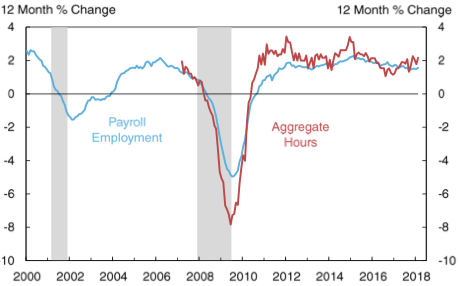 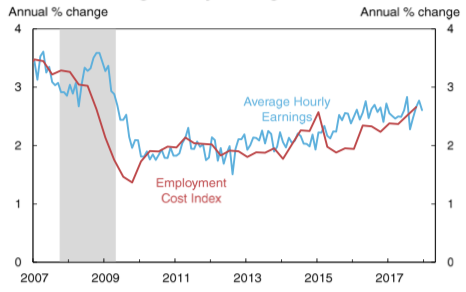 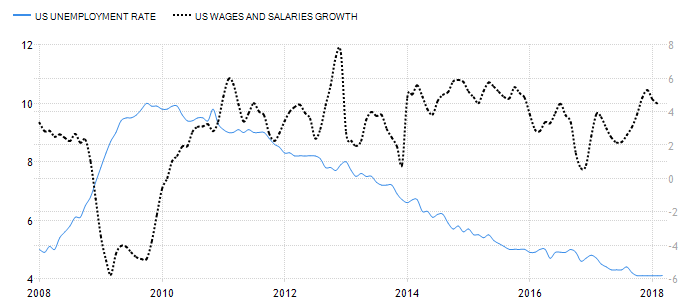 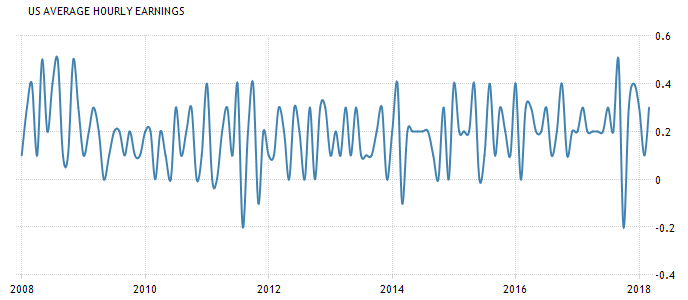